структурное подразделение ГБОУ СОШ с.Ольгино 
детский сад № 24 «Журавленок» 
муниципального района Безенчукский 
Самарской области
«Волшебный квадрат»
кружковая работа по ознакомлению детей 5-7 лет 
с техникой оригами.
Подготовила воспитатель 
Проворова Лариса Михайловна
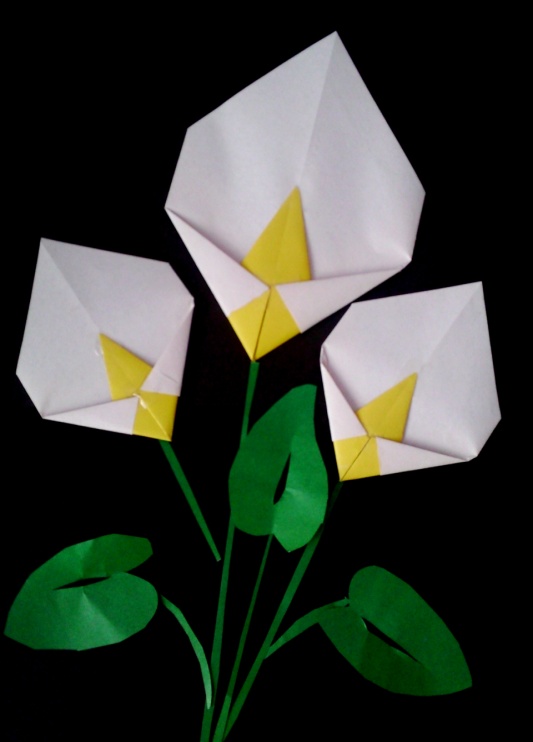 Цель:
Раскрыть и развить потенциальные 
способности, заложенные в ребенке; развить умение свободно общаться с взрослыми и детьми.
Задачи:
Развивающие:
Развивать умение детей поддерживать беседу. Совершенствовать диалогическую и монологическую формы речи.
Развивать способность работать руками под контролем сознания, совершенствовать мелкую моторику рук, точные движения пальцев.
Развивать творческое воображение, внимание, память, аккуратность.
Образовательные:
Знакомить с основными геометрическими понятиями (квадрат, диагональ, угол, сторона).
Совершенствовать умение работать с бумагой, создавая объемные фигуры.
Улучшать способность следовать словесным инструкциям. Формировать грамматически правильную речь.
Воспитательные:
Совершенствовать трудовые умения ребенка, формировать культуру труда, бережно использовать материал.
Воспитывать чуткость к художественному слову.
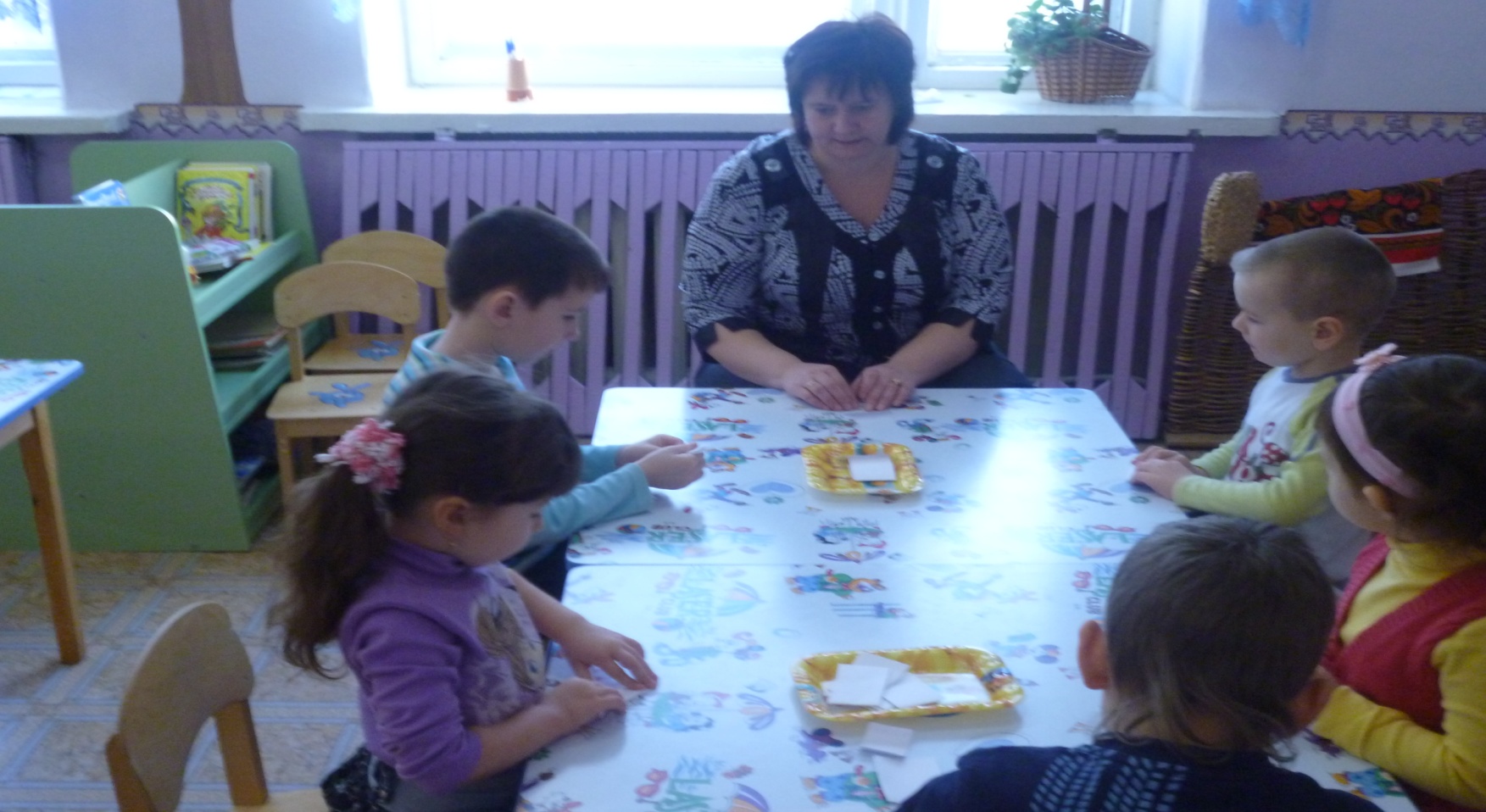 Программа рассчитана на детей 5-7 лет.
Кружок проходит 
во второй половине дня один раз в неделю.

             
                               Участники: дети, педагоги и родители.
Дети учатся складывать фигурки по условным знакам.
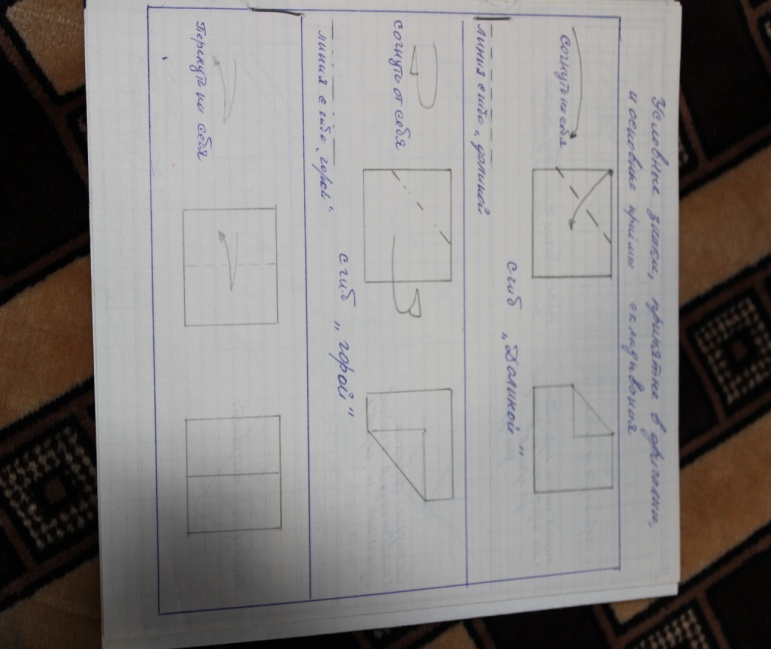 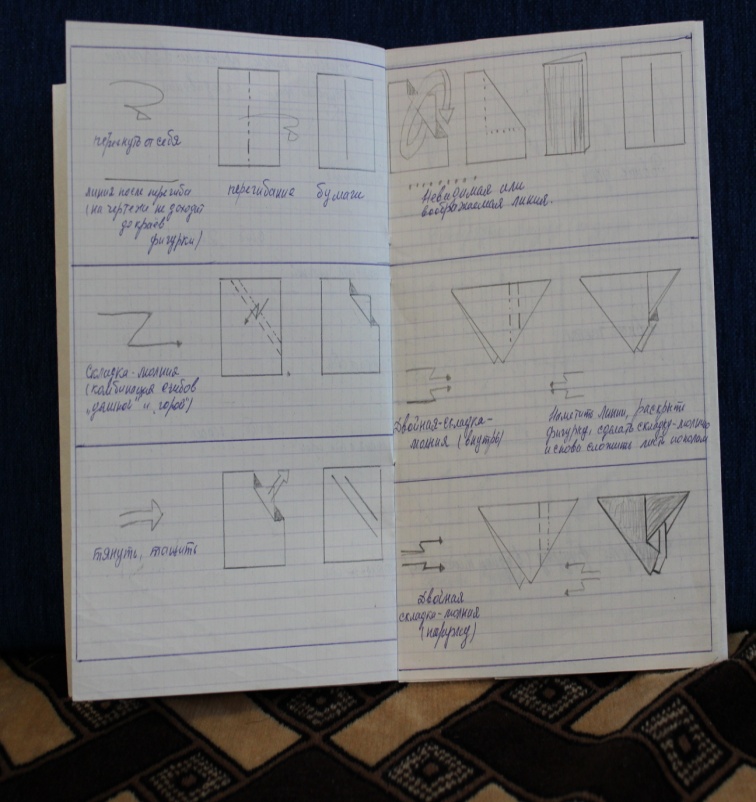 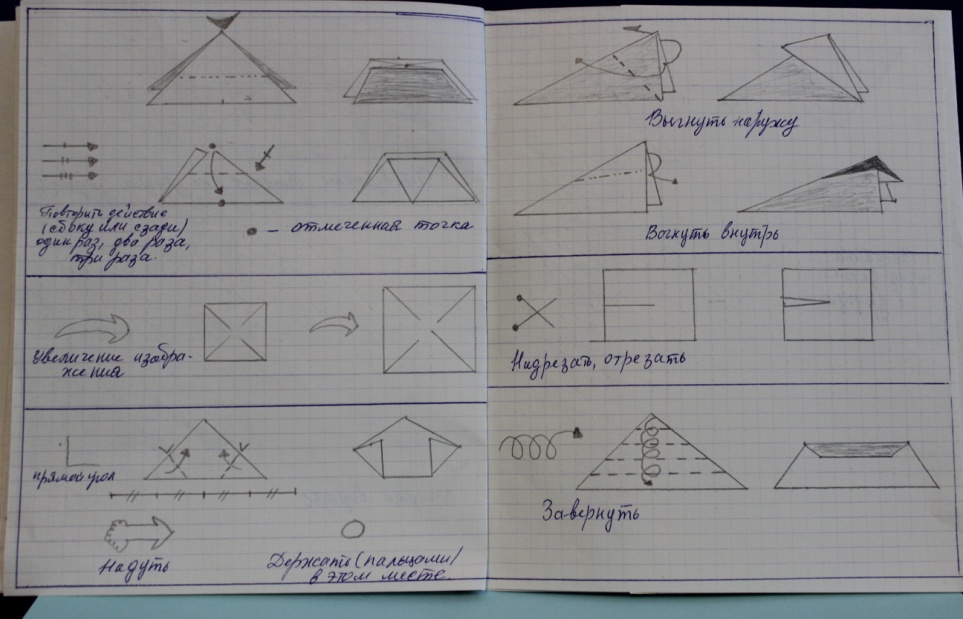 Работа с родителями.
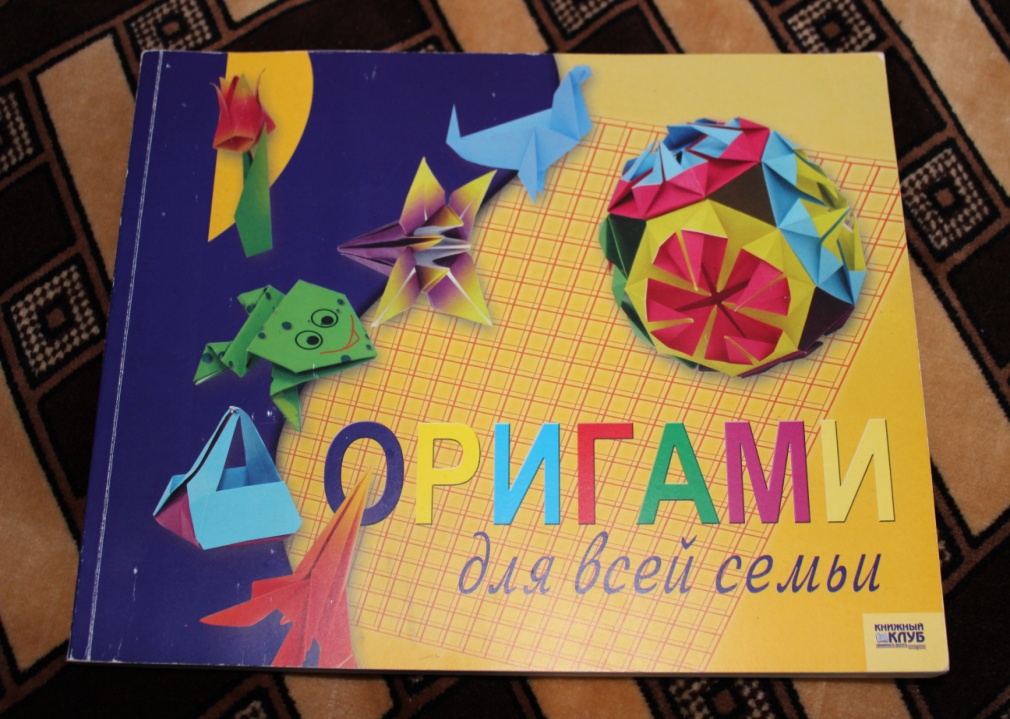 Родителям предлагаются книги для изучения оригами дома.
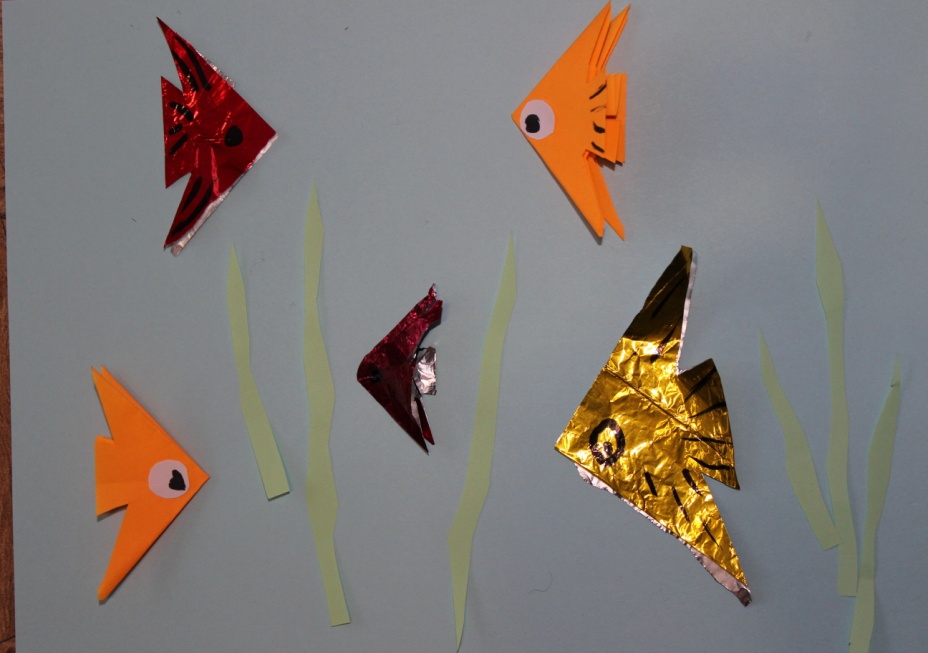 В детском саду проходят выставки детских работ
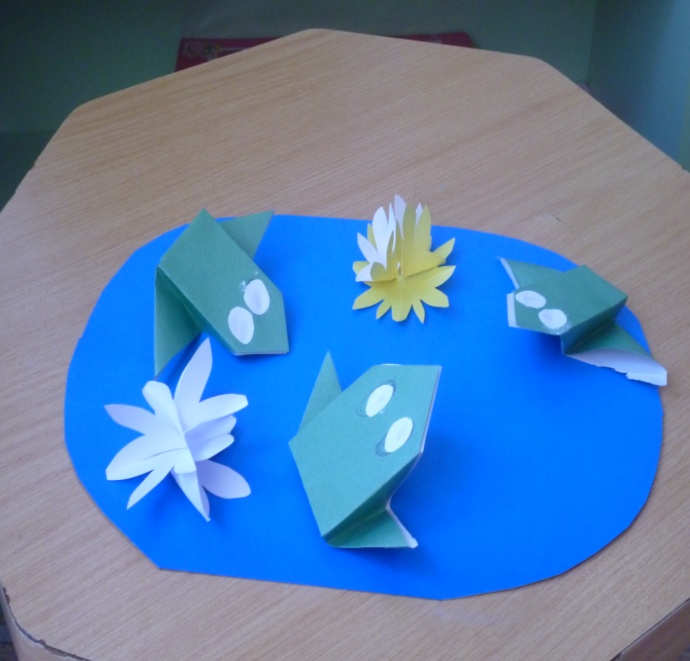 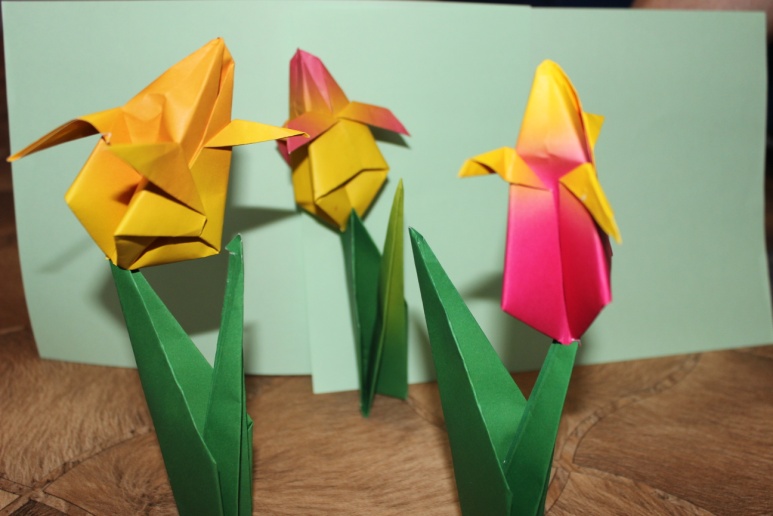 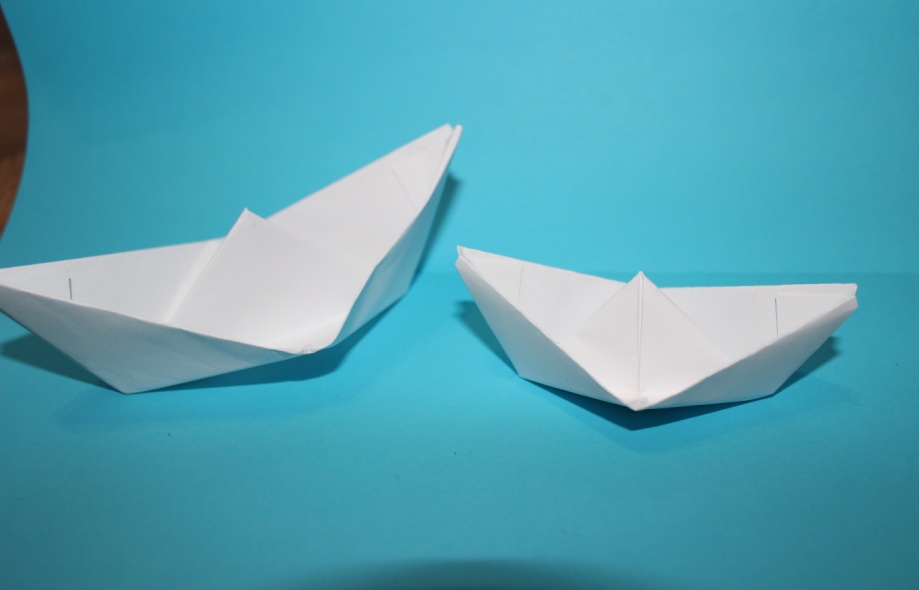 Детские работы.
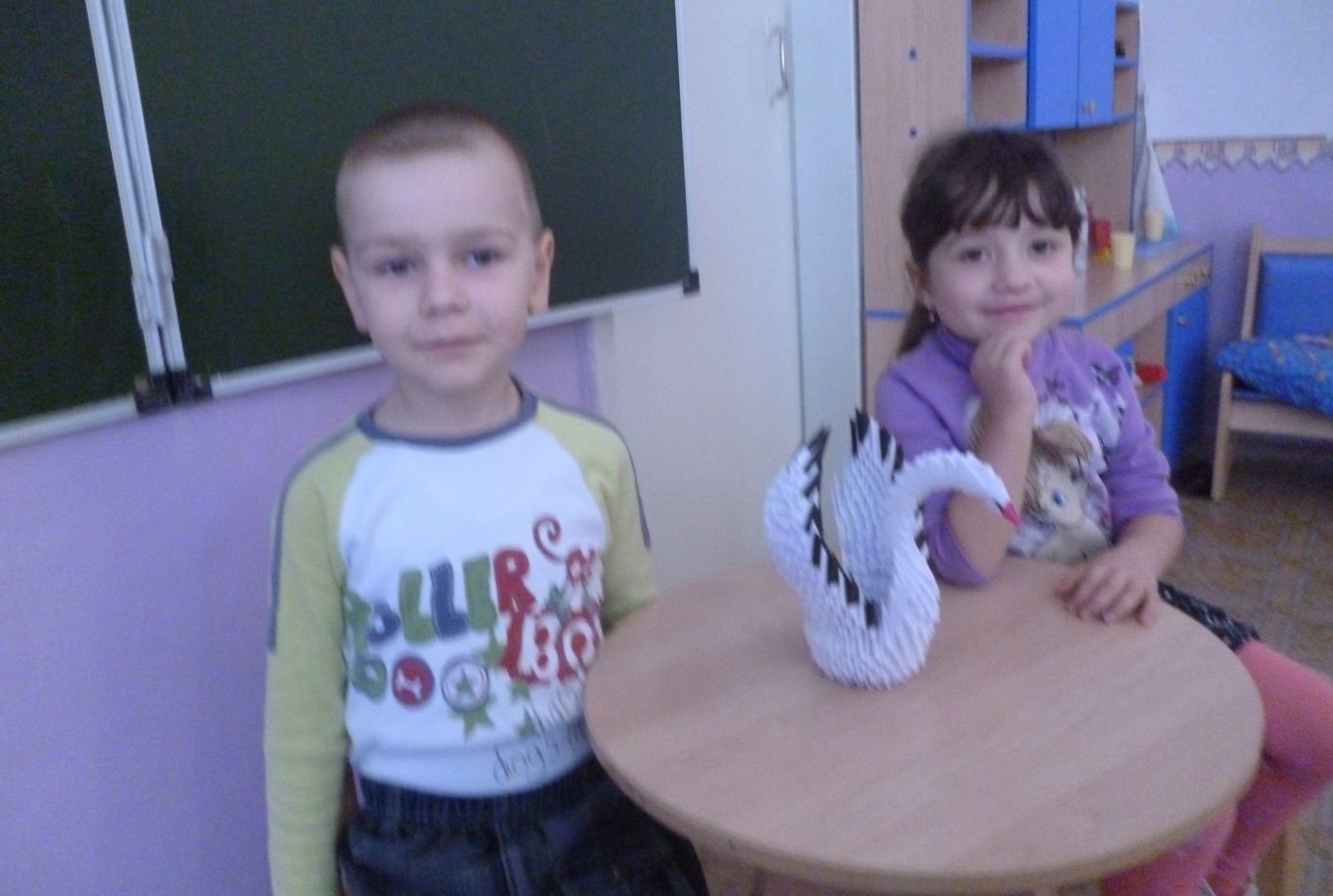 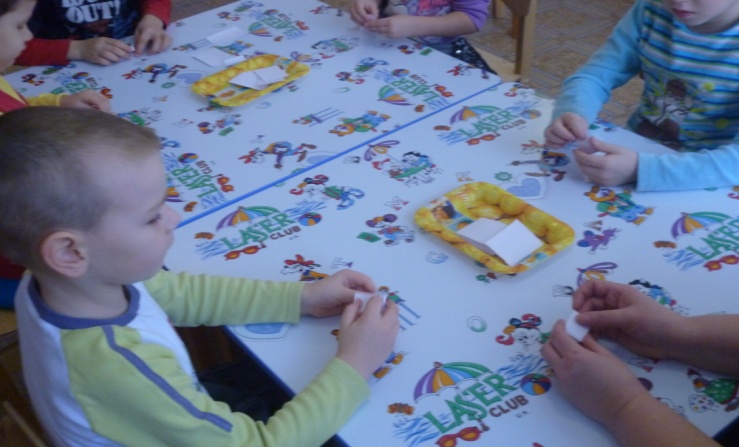 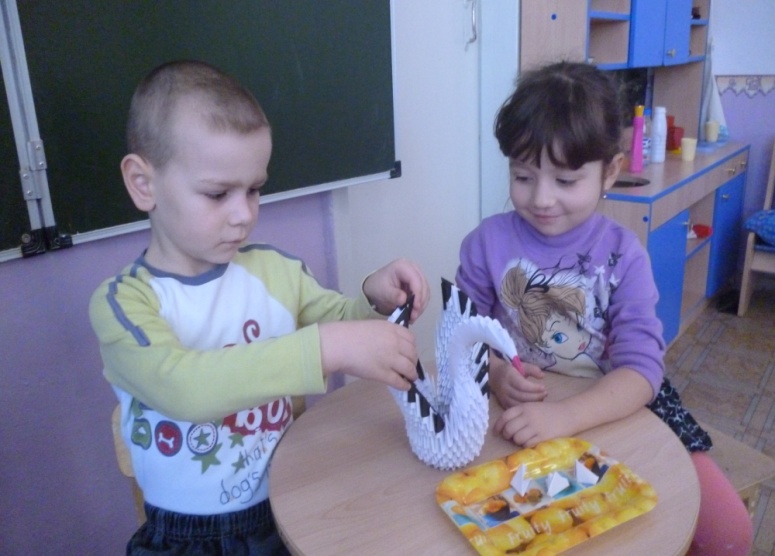 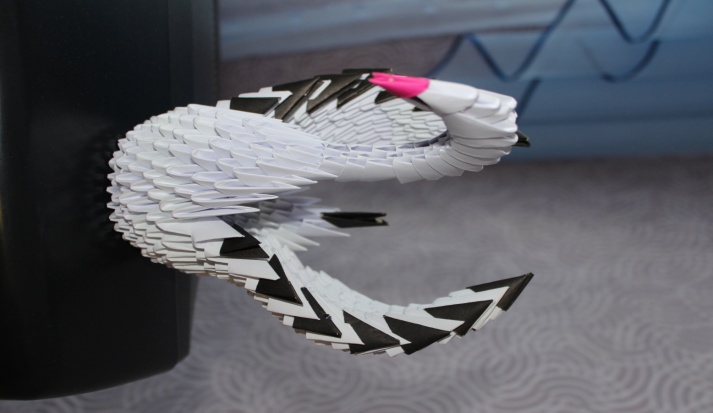 Лебедь – совместная работа      детей и воспитателя.
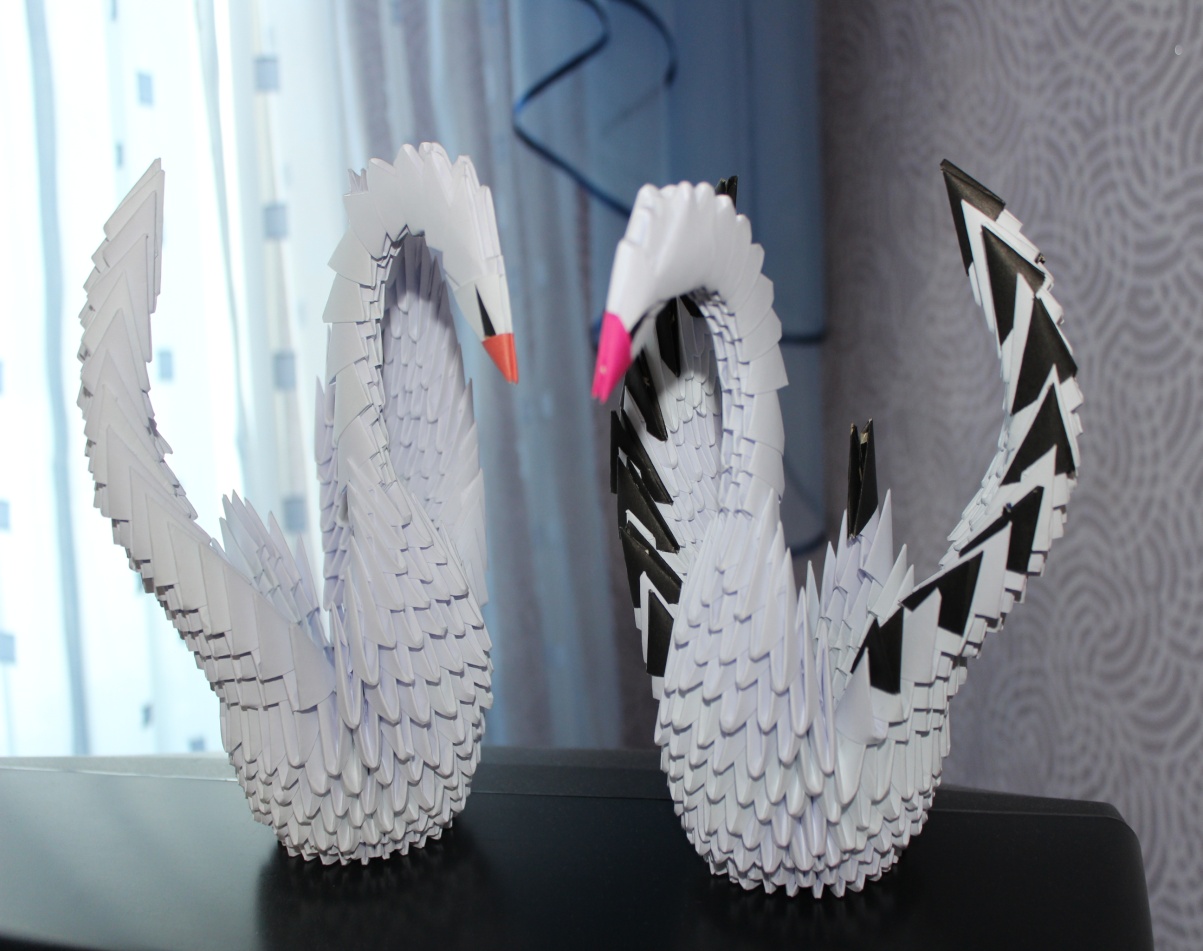 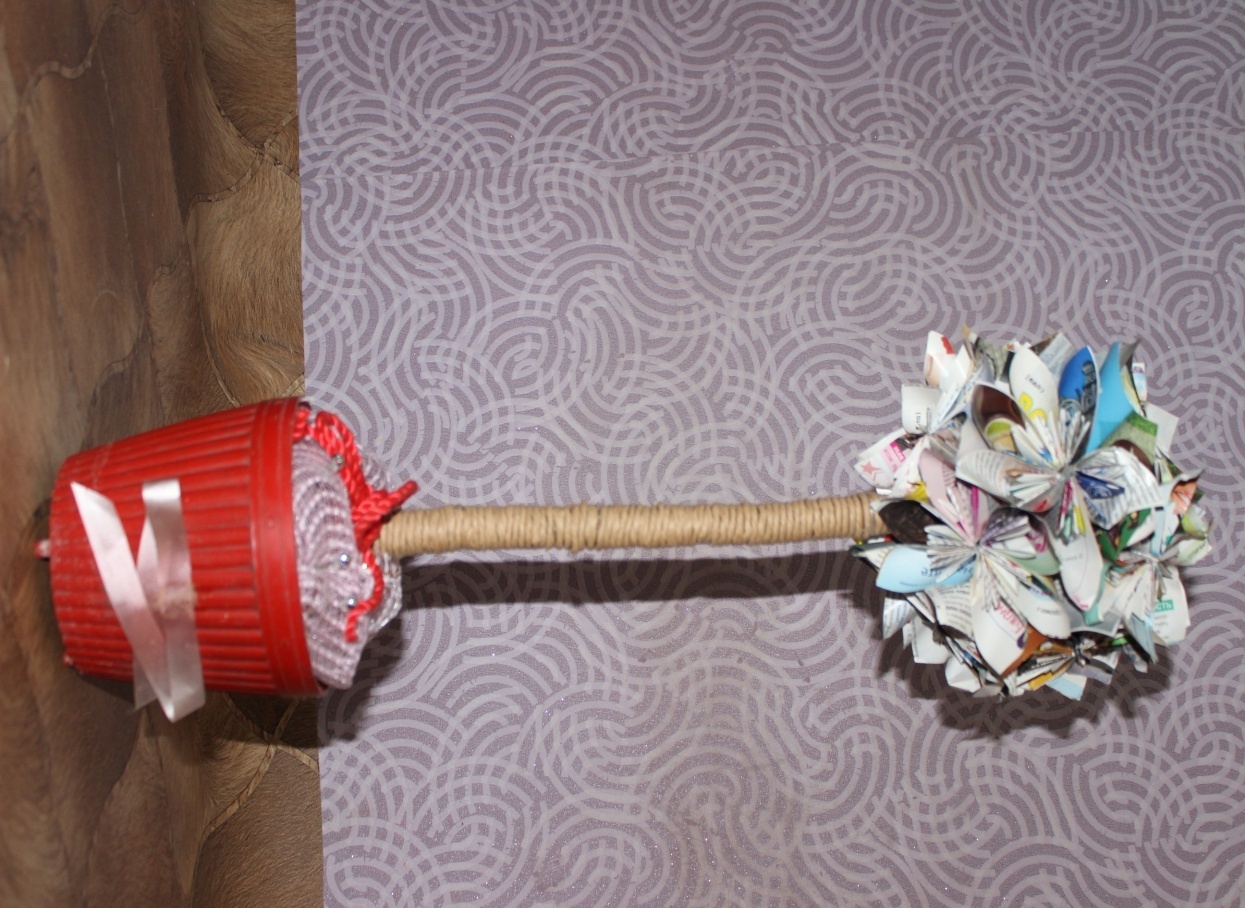 Модульное оригами – это совместная работа детей, педагогов и родителей.